Mixed Mode Effects of Web and Telephone Surveys on Measuring Employment Status
Joachim Schork, STATEC Luxembourg, joachim.schork@statec.etat.lu
Cesare A. F. Riillo, STATEC Luxembourg, cesare.riillo@statec.etat.lu
Johann Neumayr, STATEC Luxembourg, johann.neumayr@statec.etat.lu
27.06.2018
Session 26
Motivation
Increasing challenges for traditional data collection
Less fixed-line telephone numbers
Decreasing response rates
High response burden for small Luxembourgish population

Implementation of mixed mode (web/phone) in STATEC surveys
LFS since 2015
Tourism since 2017
ICT since 2018

Differences in composition of web and telephone samples
Sample Composition LFS 2017
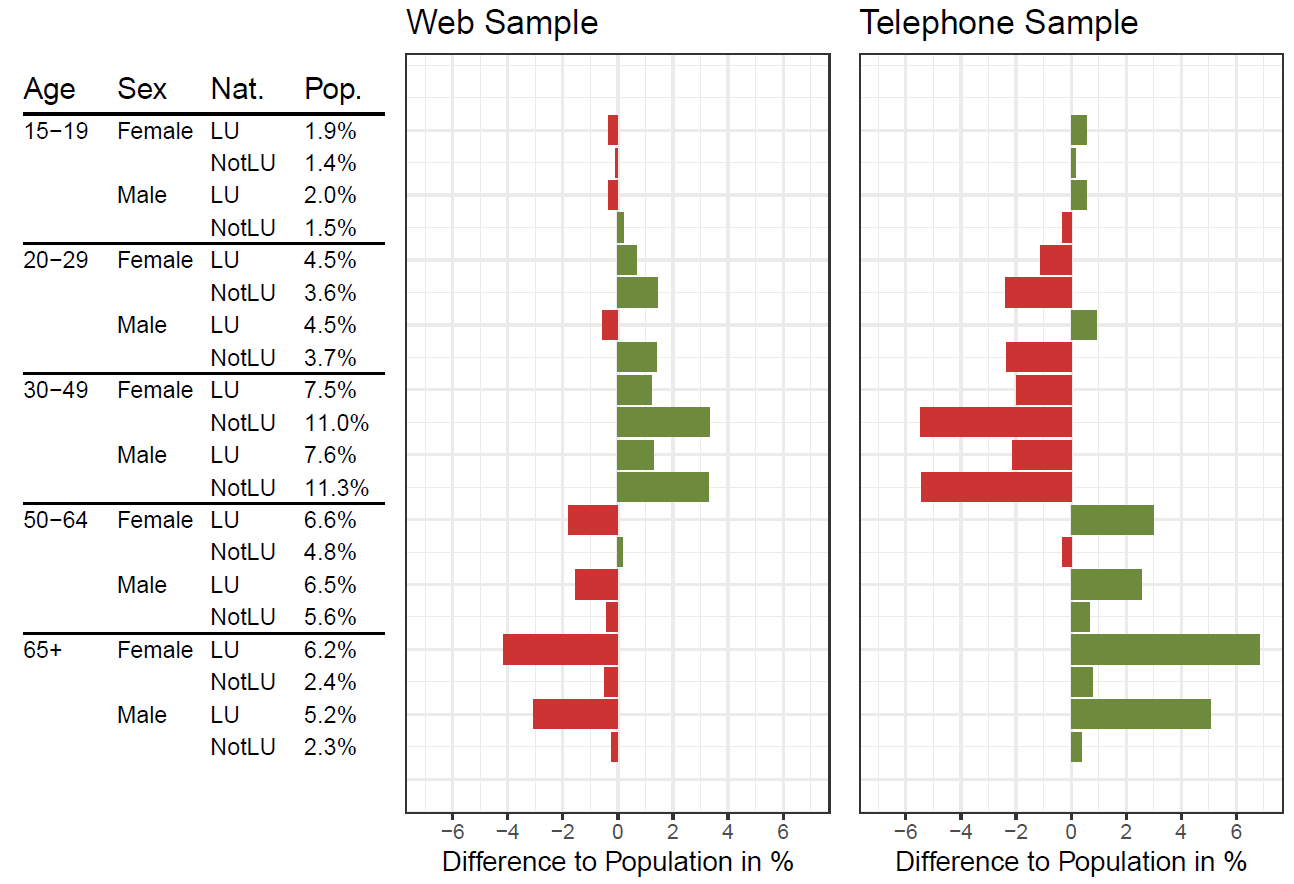 Sample Composition LFS 2017
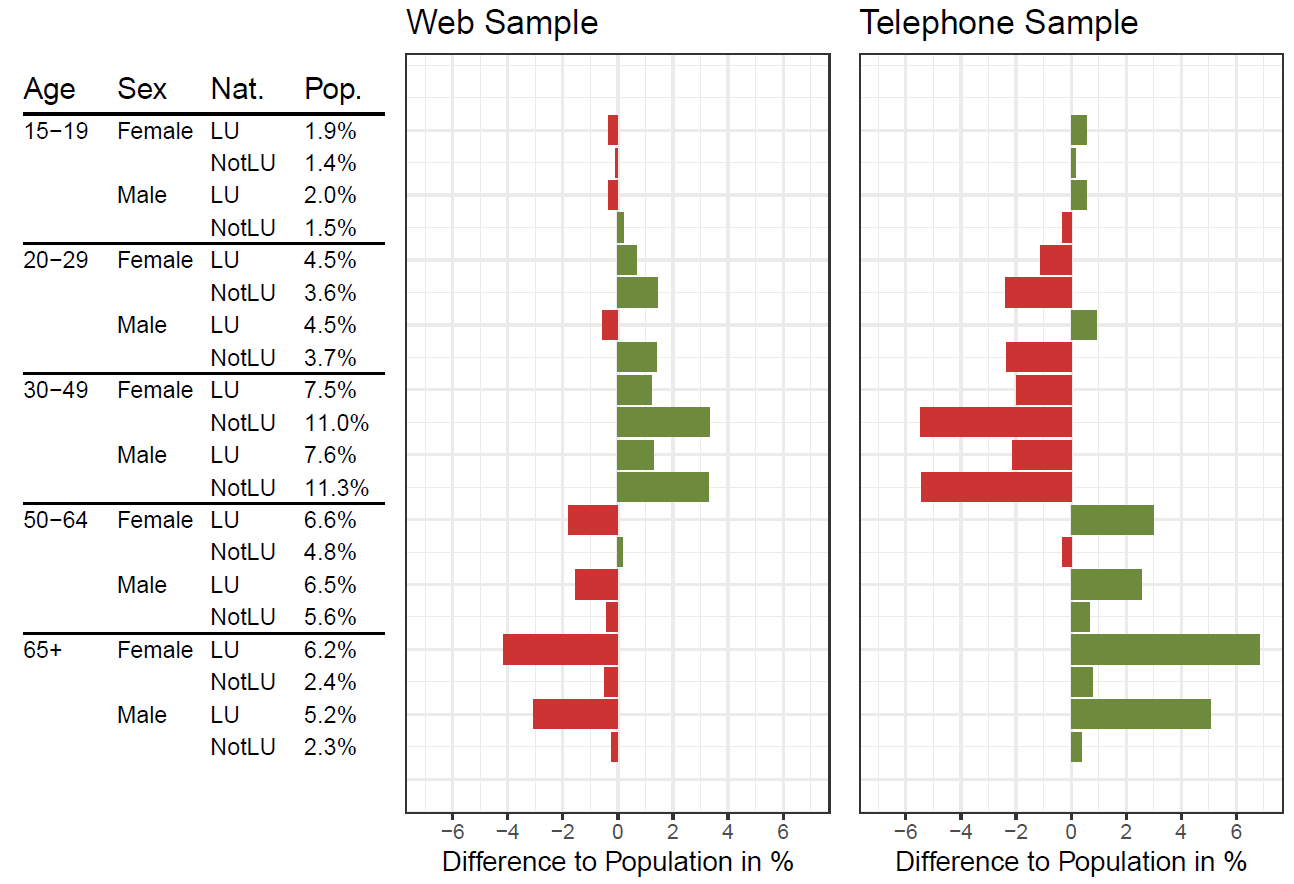 Sample Composition LFS 2017
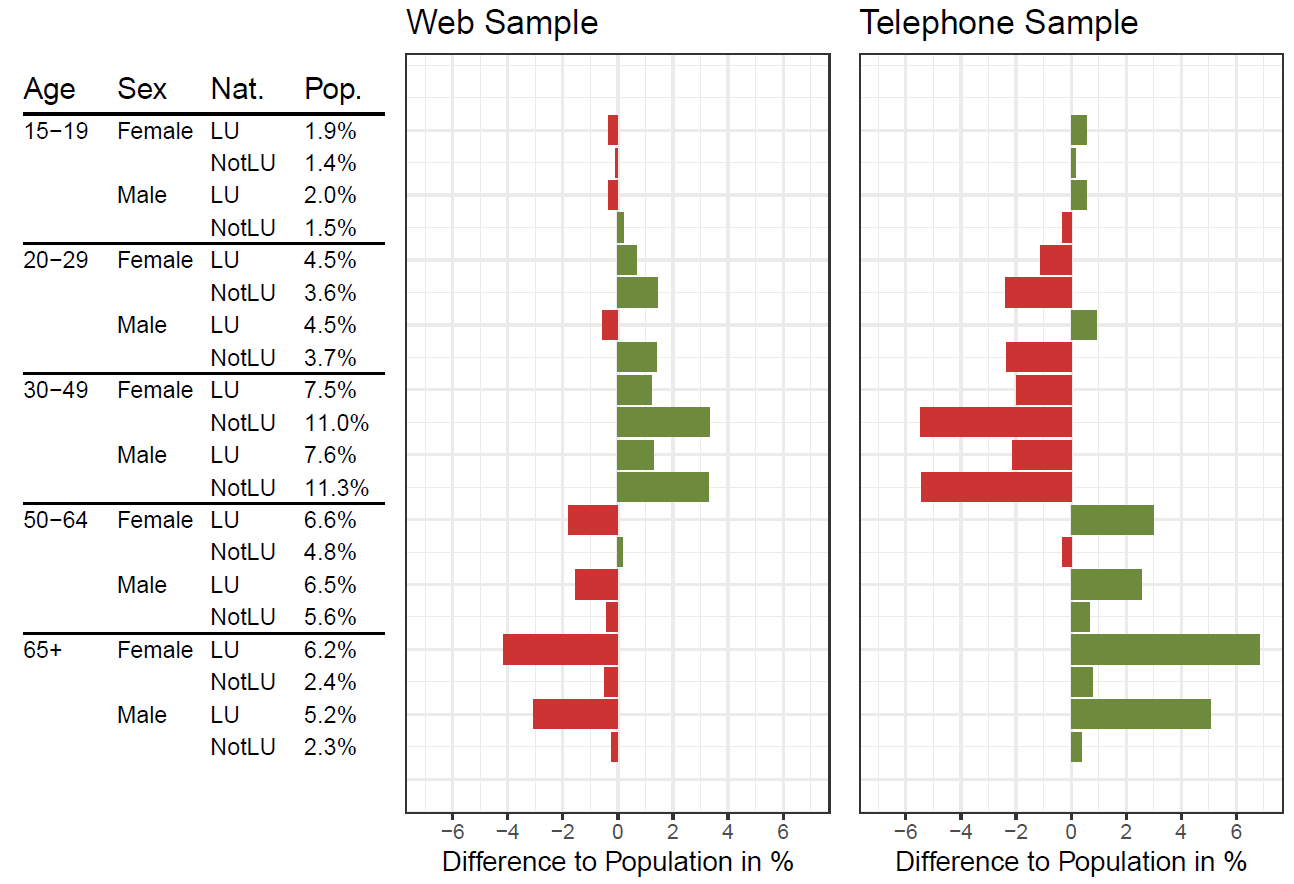 Sample Composition LFS 2017
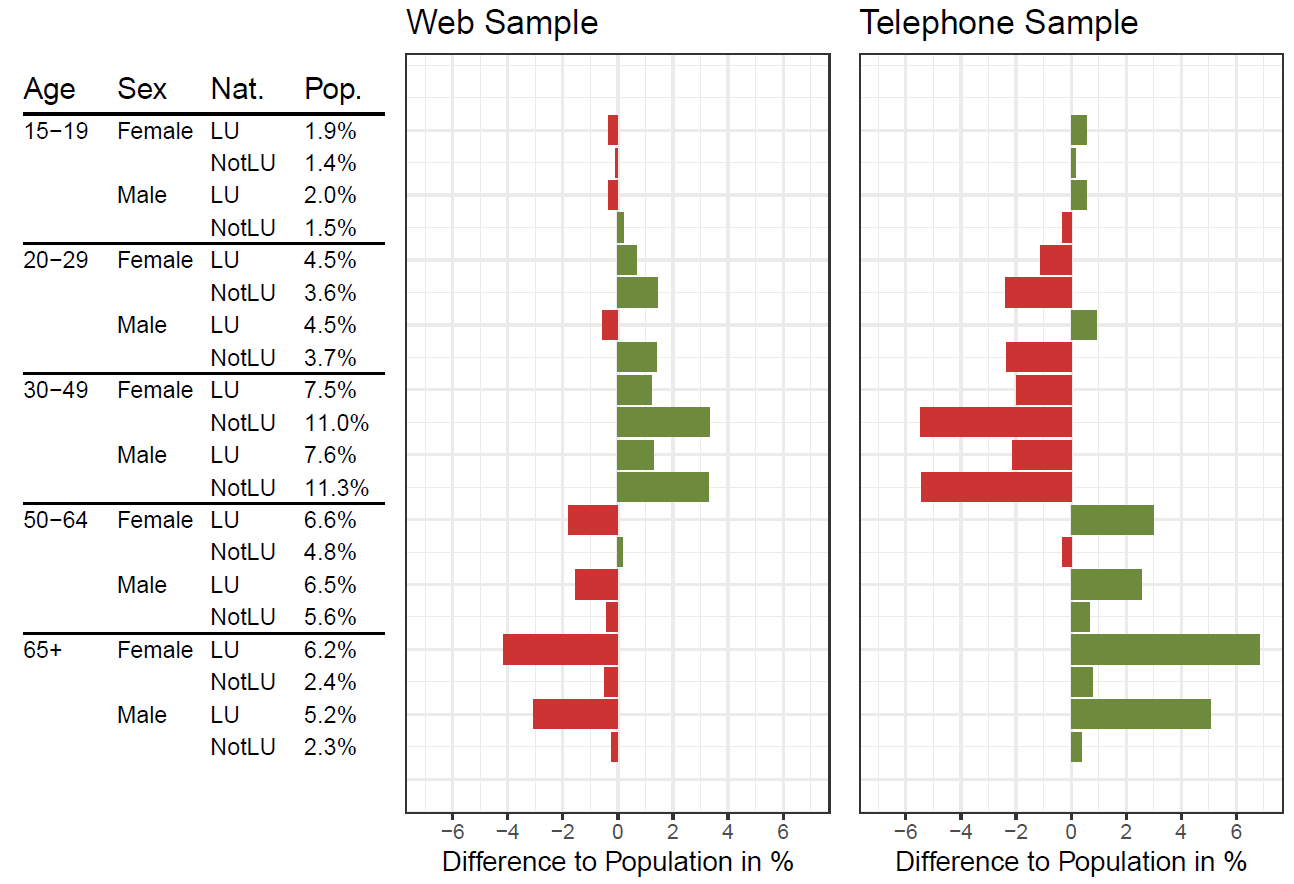 Mode-specific Differences
Three sources of differences (Schouten & van der Laan, 2014)
Mode-specific coverage
Mode-specific nonresponse rates
Mode-specific measurement bias

1) and 2) are handled by weighting

Is there mode-specific measurement bias?
Coarsened Exact Matching
Coarsened Exact Matching (Iacus et al., 2012)
Creates strata based on coarsened auxiliary variables
Retains units of strata, in which both web and phone respondents are present
Assigns weights to adjust for unequal sample sizes within strata
 Approximation of randomized experiment

– Sample size is reduced
– Matched sample is not representative
+ Sample composition is harmonized across modes
Differences of samples can be interpreted as measurement bias

Application to combined data of LFS 2015, 2016 & 2017
n = 57,566
60% web; 40% telephone
Mixed Mode Effects on Employment Status
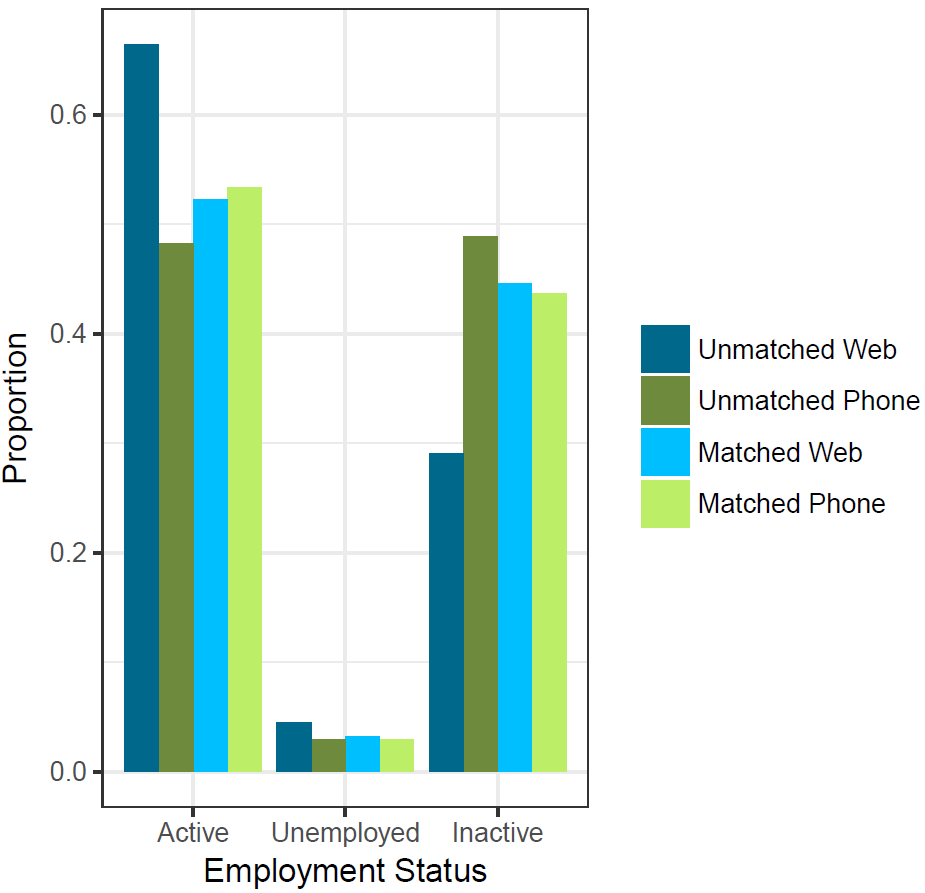 Before matching:
Web sample is more often active
Web sample is more often unemployed
Web sample is less often inactive

After matching:
No differences between web & telephone

 Differences due to coverage/nonresponse
 No measurement bias
Mixed Mode Effects on Employment Status
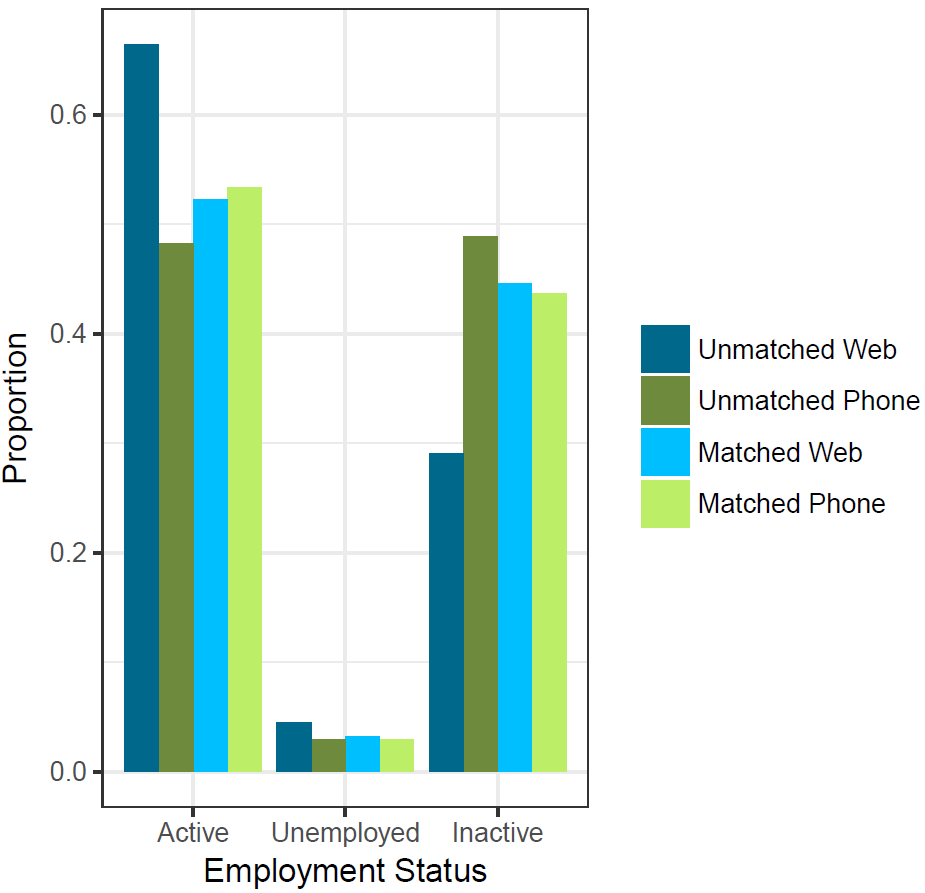 Before matching:
Web sample is more often active
Web sample is more often unemployed
Web sample is less often inactive

After matching:
No differences between web & telephone

 Differences due to coverage/nonresponse
 No measurement bias
Mixed Mode Effects on Employment Status
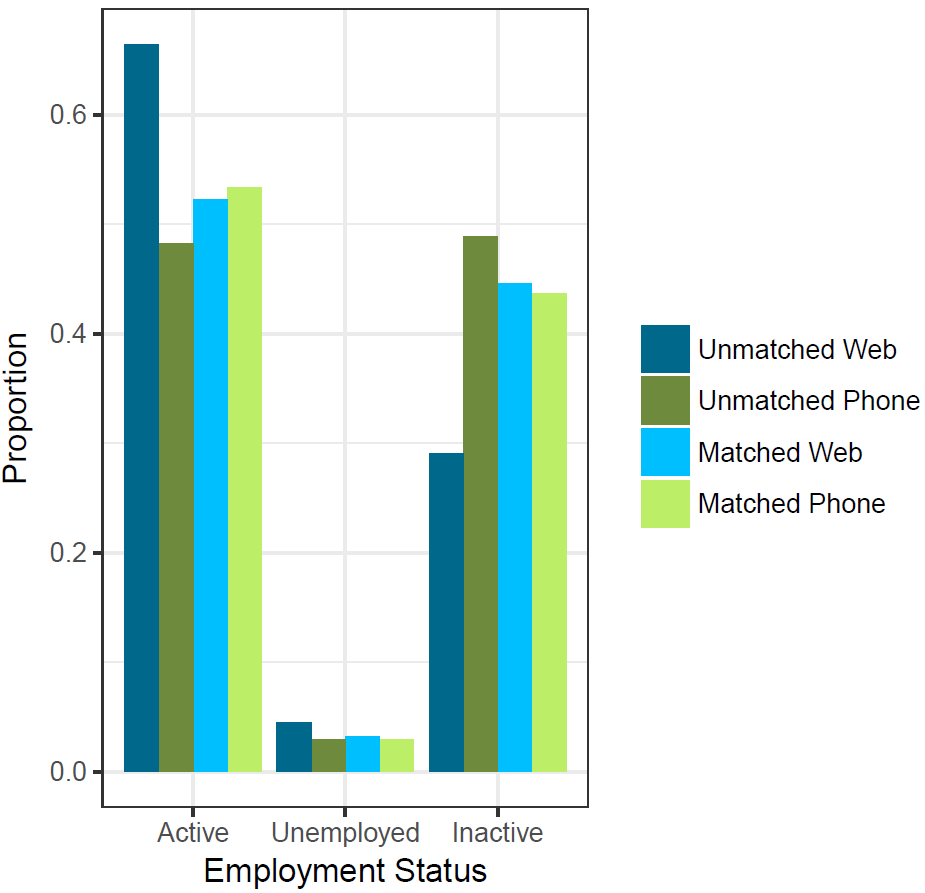 Before matching:
Web sample is more often active
Web sample is more often unemployed
Web sample is less often inactive

After matching:
No differences between web & telephone

 Differences due to coverage/nonresponse
 No measurement bias
Objective vs. Subjective Variables
Employment status is an objective variable
Clear definition according to the ILO-classification of employment

Is there measurement bias in subjective variables?
Self-assessment

Investigation on 2 subjective variables:
Wage adequacy: My salary is adequate for the work I do.
Job satisfaction: I am satisfied with the situation at my current work.
Mixed Mode Effects on Subjective Variables
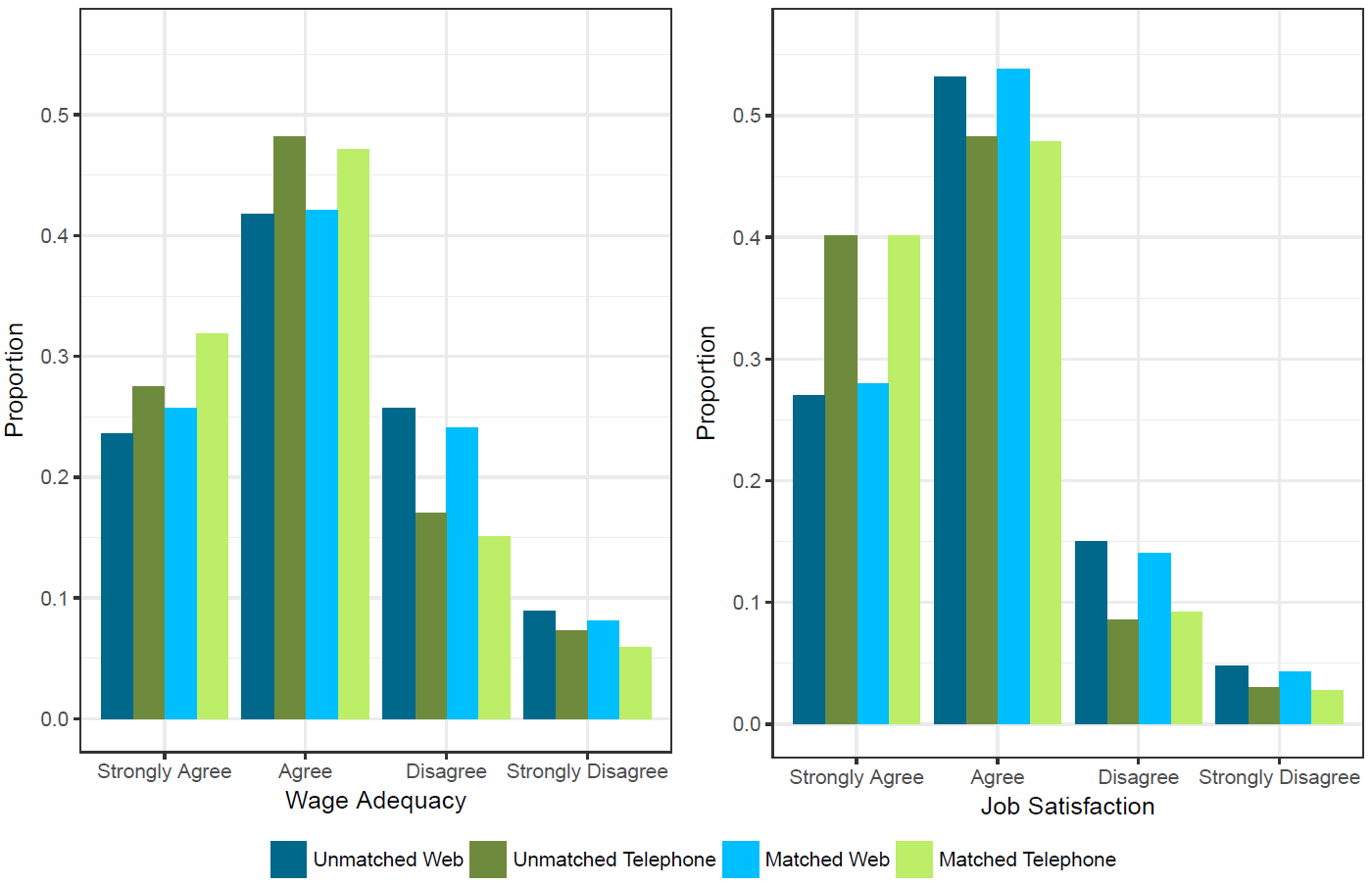 Mixed Mode Effects on Subjective Variables
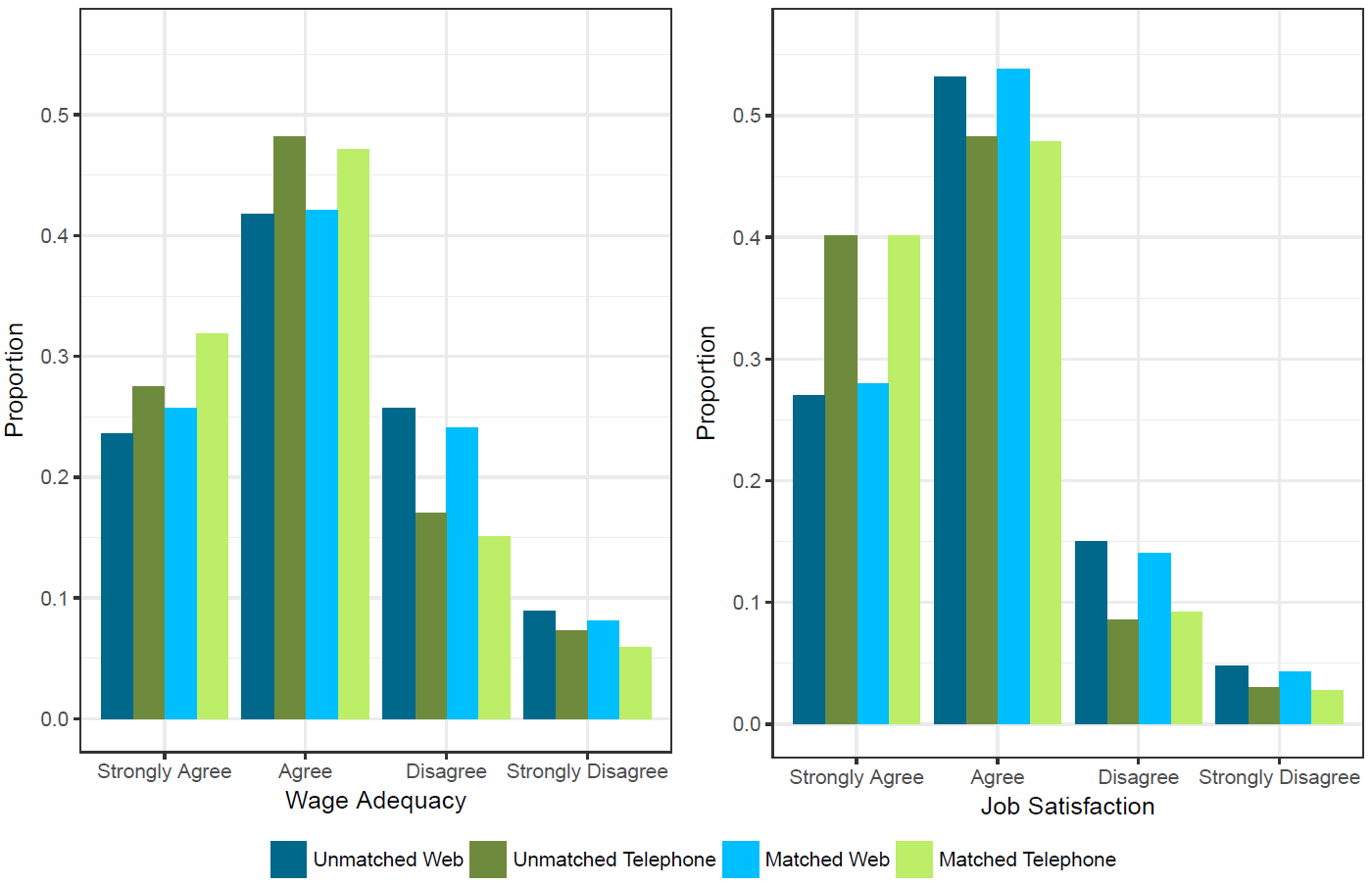 Mixed Mode Effects on Subjective Variables
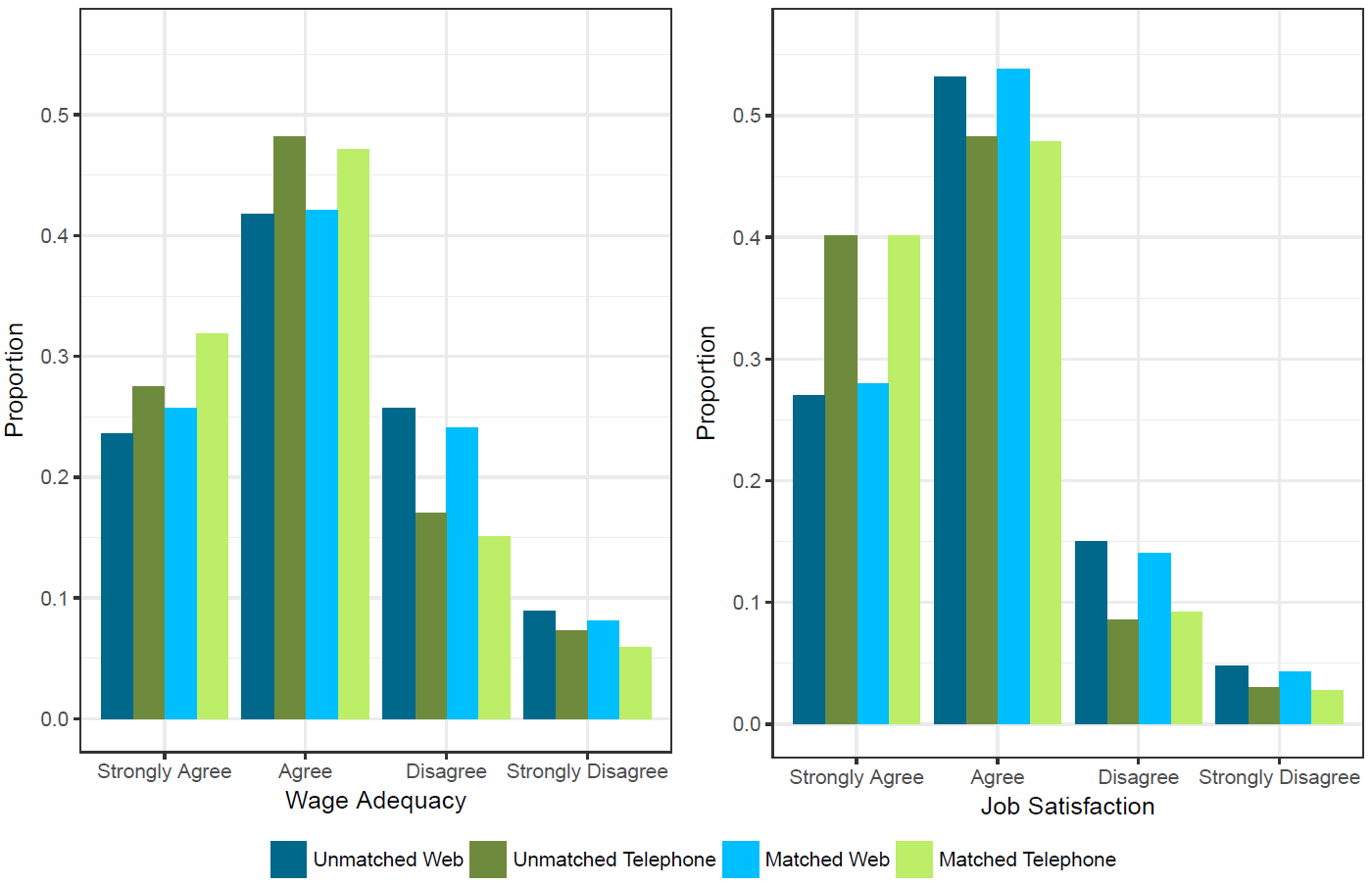 Conclusion & Outlook
Support for collecting employment status via mixed mode
Subjective variables seem to be affected by measurement bias

Broader overview is needed
 Investigation on other surveys (Tourism, ICT)

Open questions:
Which mode leads to the smallest measurement bias?
How could mode effects be reduced?
What is the impact of different weighting schemes?
References
Iacus, S. M., King, G., and Porro, G. (2012). Causal inference without balance checking: Coarsened exact matching. Political Analysis, 20(1):1-24.

Schouten, B. and van der Laan, J. (2014). ESSnet deliverable WPIII: Mode effect decompositions for the Dutch Labour Force Survey. Deliverable for work package III of the ESSnet on Data Collection for Social Surveys Using Multiple Modes.
Mixed Mode Effects of Web and Telephone Surveys on Measuring Employment Status
Thank you for your attention!
Joachim Schork, STATEC Luxembourg, joachim.schork@statec.etat.lu
Cesare A. F. Riillo, STATEC Luxembourg, cesare.riillo@statec.etat.lu
Johann Neumayr, STATEC Luxembourg, johann.neumayr@statec.etat.lu
LFS Data Collection
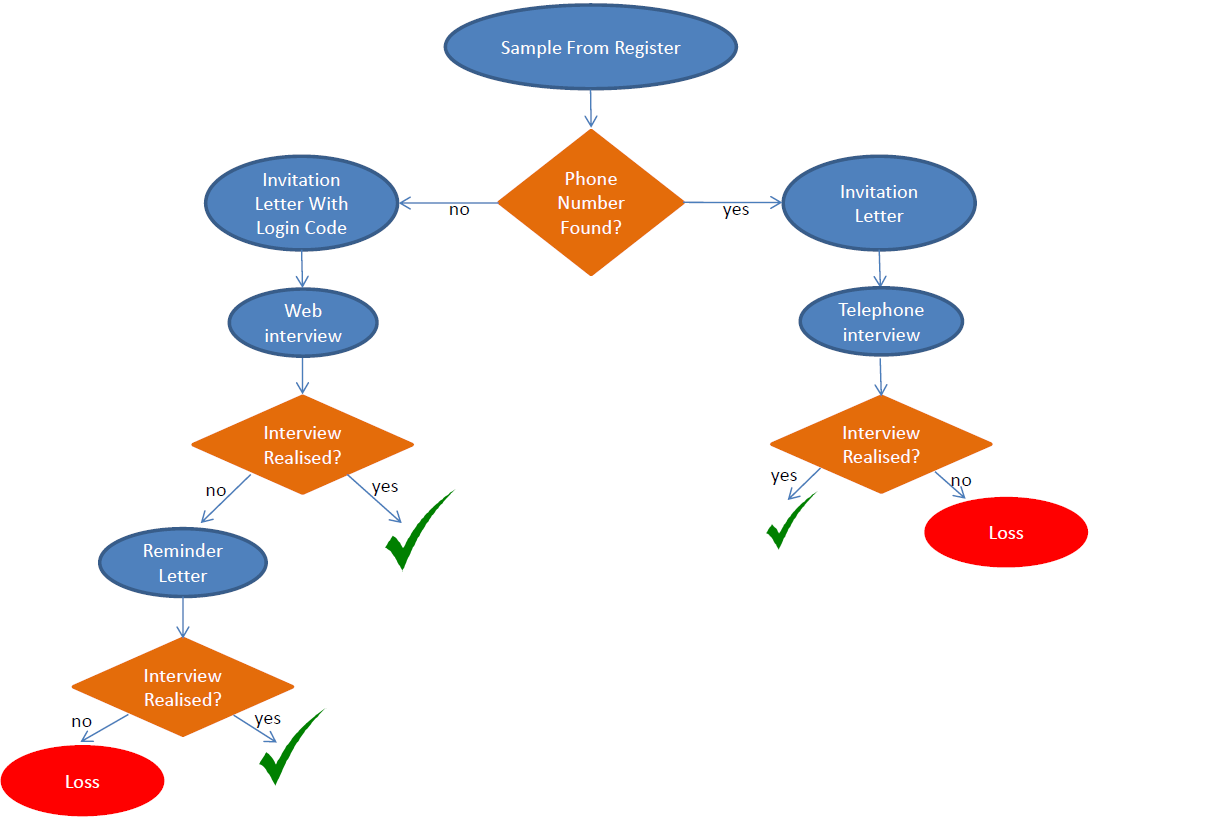 Matching Variables Pre/Post Matching
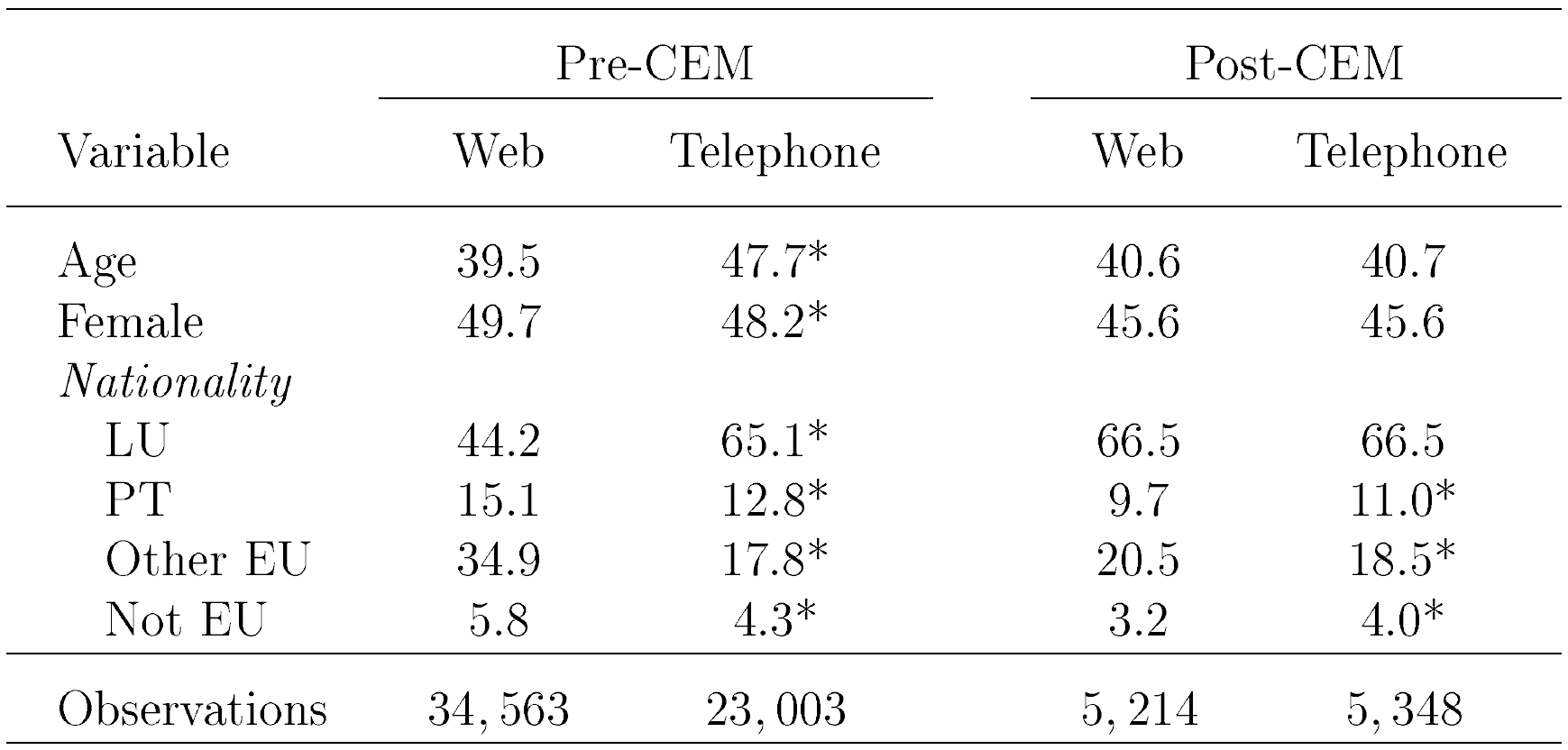